Sicher unterwegs – mit dem Auto
Sicherheitskurzgespräche (SKG 029)
Stand 12/2022
Lektion 1
Sicheres Fahren zahlt sich aus!
Verkehrssicheres Fahren schützt vor:
Unfällen
Gesundheitlichen Schäden
Berufsunfähigkeit
Gefährdung von anderen
Verkehrsteilnehmenden
Bußgeldern und sonstigen Kosten
Punkten im Fahreignungsregister
Fahrverbot beziehungsweise
Führerscheinentzug
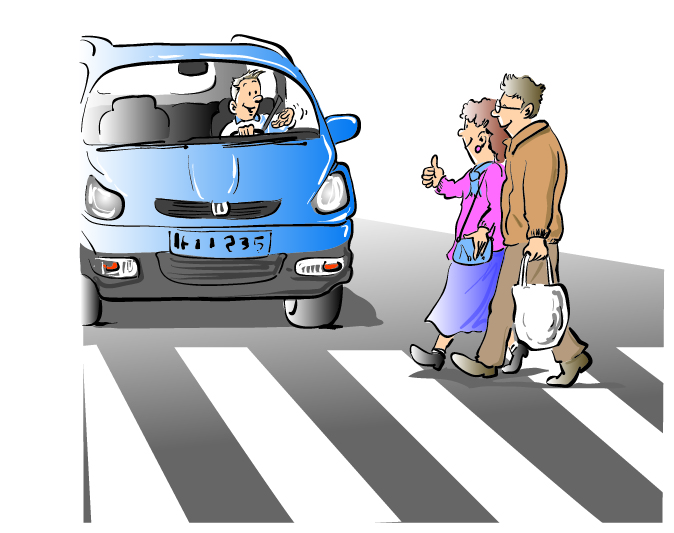 Seite 2
Lektion 2
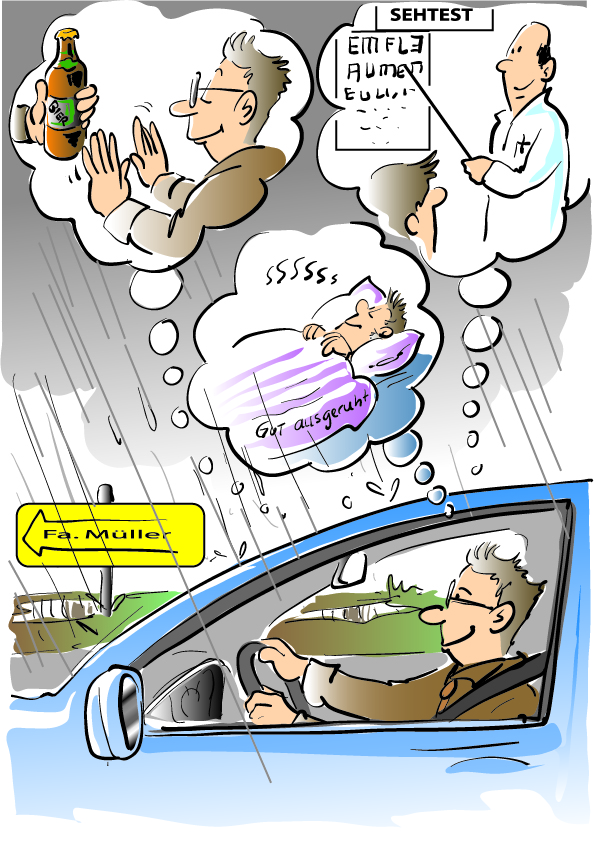 Fit für die Fahrt!
Ausgeruht und stressfrei fahren
Nur gesund fahren
Vorsicht bei Medikamenten
Kein Alkohol und keine Drogen
Gutes Seh- und Hörvermögen
Fahrsicherheitstraining ist sinnvoll
Seite 3
Lektion 3
Das sichere Auto!
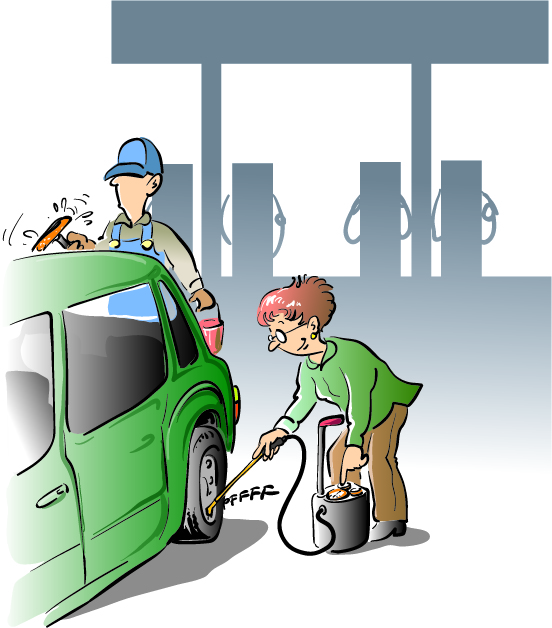 Regelmäßige Wartung
Monatliche Prüfung von Reifendruck und Profiltiefe
Vor jeder Fahrt:• Prüfender Blick rund ums Auto• Kontrolle der Fahrzeugbeleuchtung• Freie Rundumsicht gewährleisten
Nur mit betriebssicherem Fahrzeug fahren
Warnwesten, Warndreieck und Verbandskastenmitführen
Ladung ausreichend sichern – entsprechendeLadungssicherungsmittel bei Bedarf mitführen
Seite 4
Lektion 4
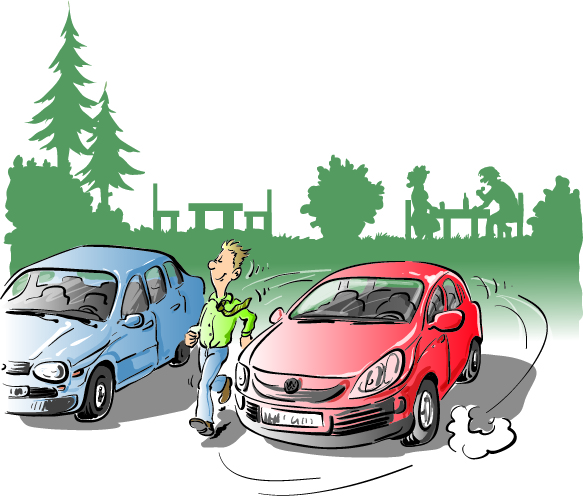 Sicher durch den Straßenverkehr!
Hinweise für eine sichere und stressfreie Fahrt:
Fahrzeit mit ausreichendem Zeitpuffer planen
Wetterverhältnisse und Staus berücksichtigen
Bewegungspausen einplanen
Fahrersitz und Spiegel richtig einstellen
Bequeme Kleidung, umschließendes Schuhwerk tragen
Angepasste und vorausschauende Fahrweise
Auch tagsüber mit Licht fahren
Hinweise auf Ermüdung beachten
Handytelefonie nur über Freisprecheinrichtung erlaubt (keine Kurznachrichten!)
Ablenkungen vermeiden (z. B. Bedienung Navigationsgerät, Handy, lautes Radio)
Seite 5
Lektion 5
Verhalten bei Pannen und Unfällen!
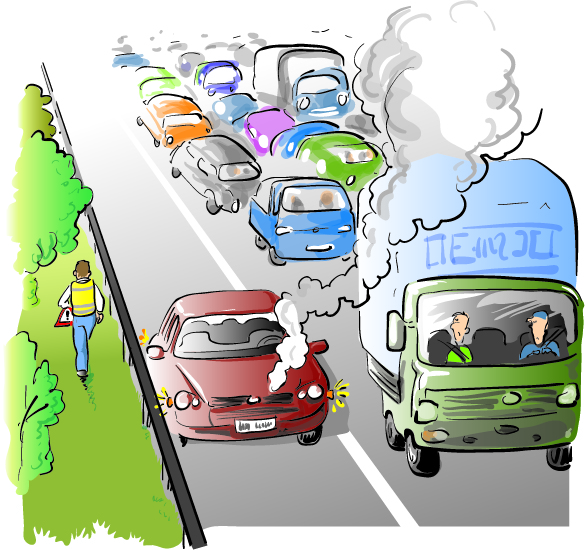 Bei Pannen
Am äußersten rechten Straßenrand halten
Warnblinkanlage und ggf. Standlichteinschalten
Warnweste vor Verlassen des Wagens anziehen
Warndreieck aufstellen, dabei fließenden Verkehr beachten
Arbeitgeber informieren und Pannenhilfe anfordern
Seite 6
Lektion 5 (Fortsetzung)
Verhalten bei Pannen und Unfällen!
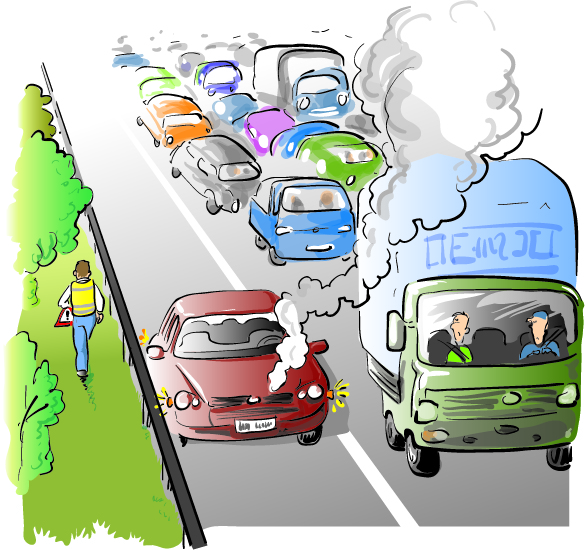 Bei Unfällen
Personenschutz geht vor Sachschutz
Unfallstelle absichern
Überblick verschaffen
Notruf absetzen
Erste Hilfe leisten
Unfall dokumentieren
Seite 7
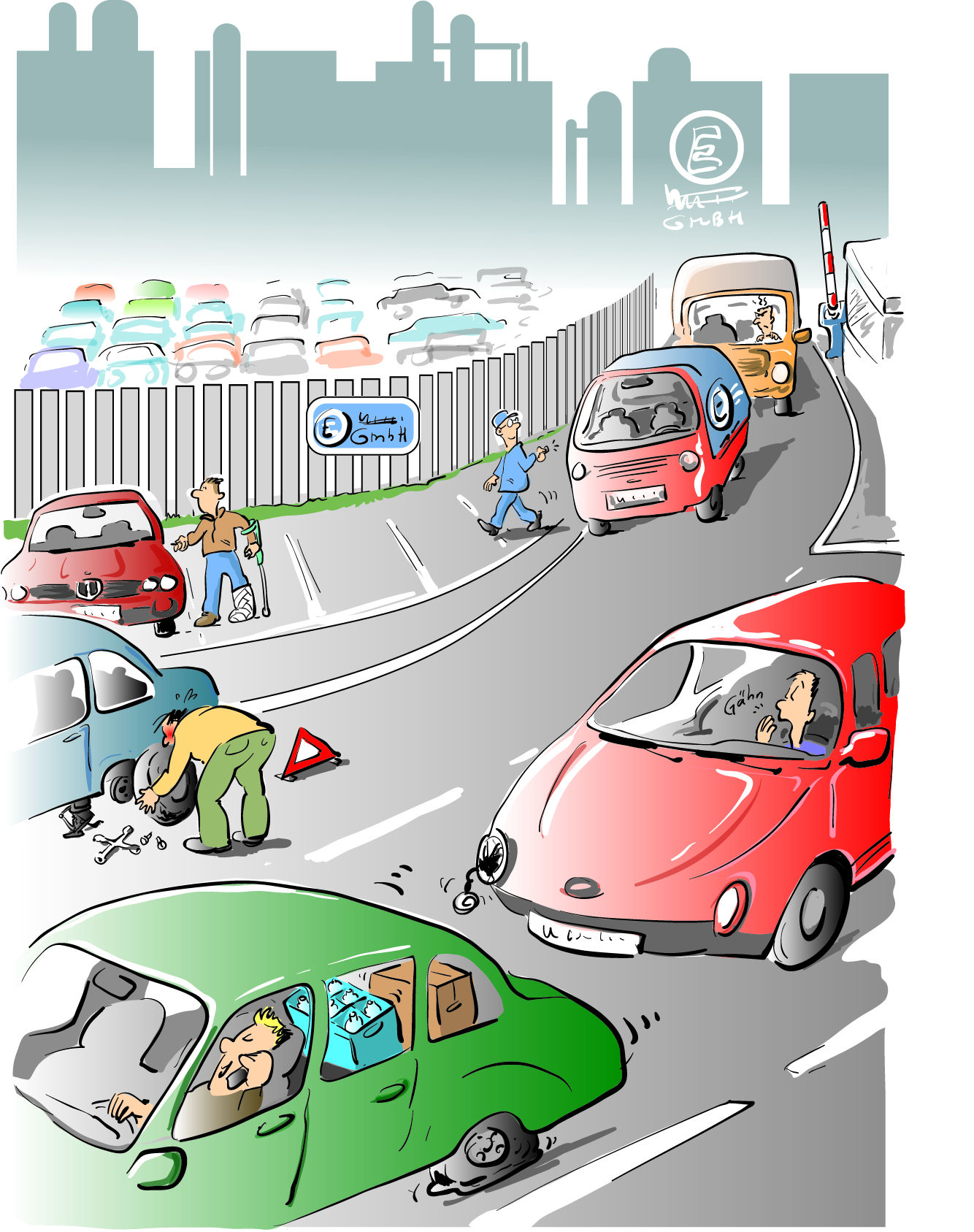 Finden Sie die elf Fehler
Seite 8
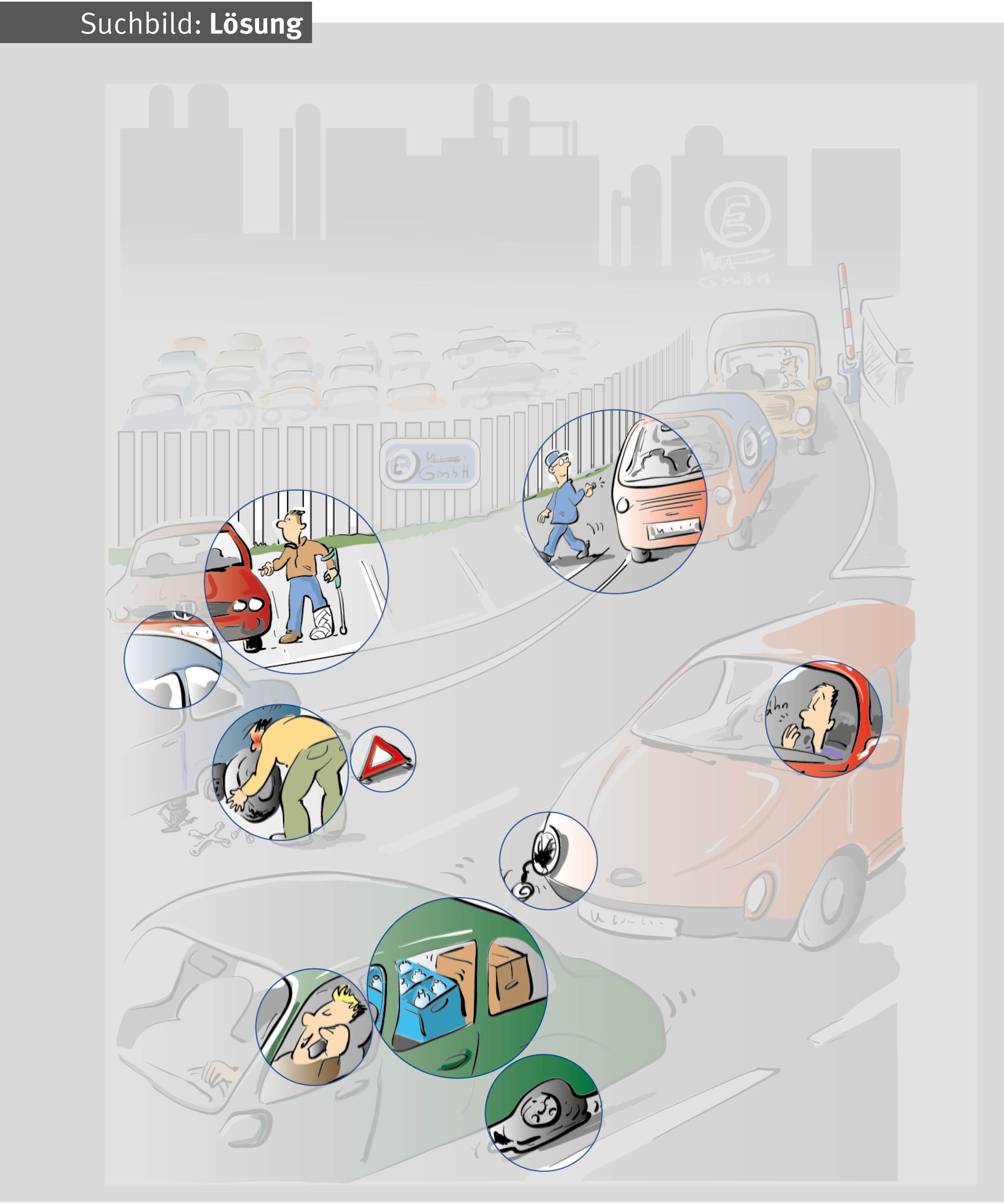 Fehlerübersicht
Seite 9
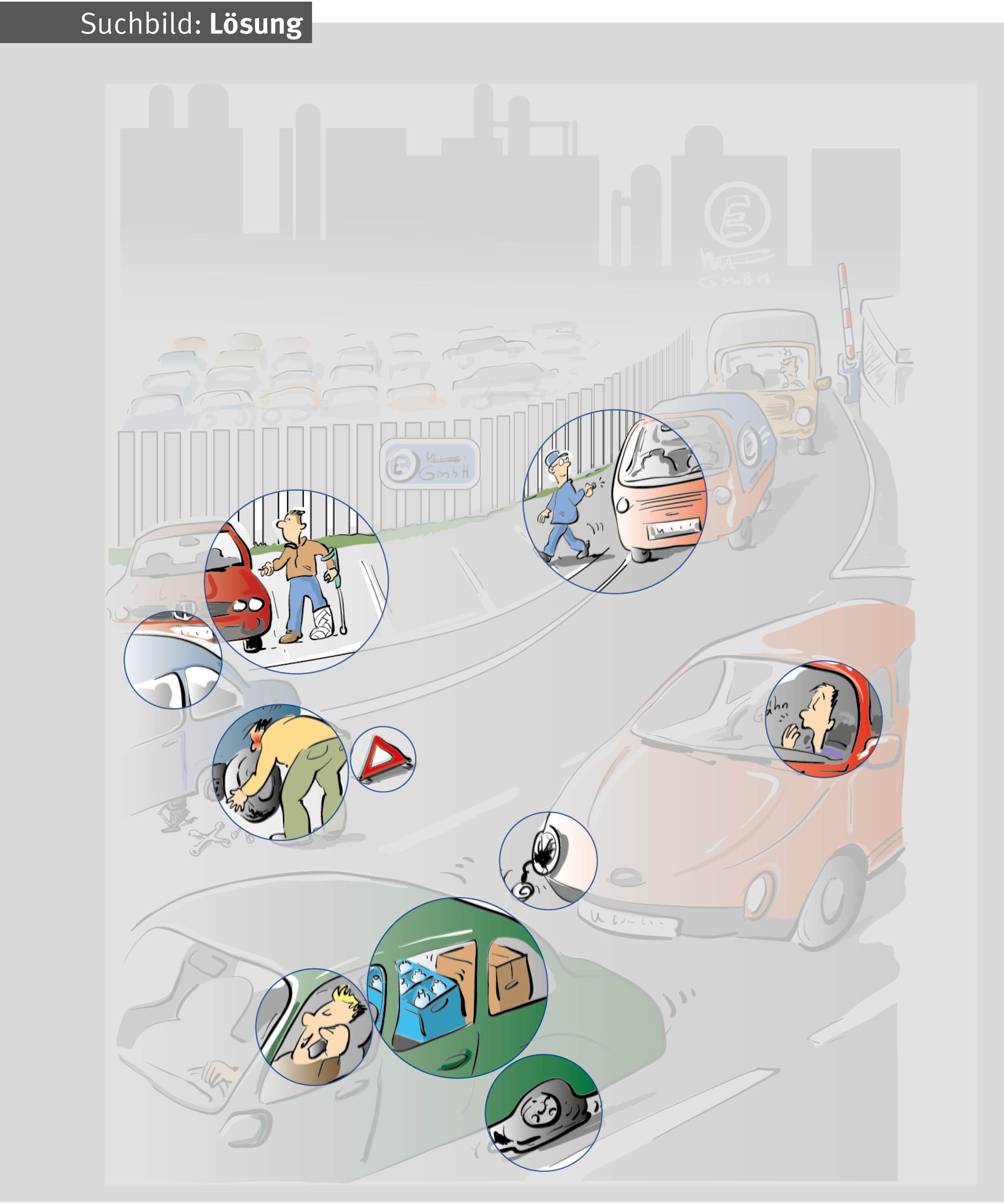 Fehler 1
Ordnungsgemäß parken.
Seite 10
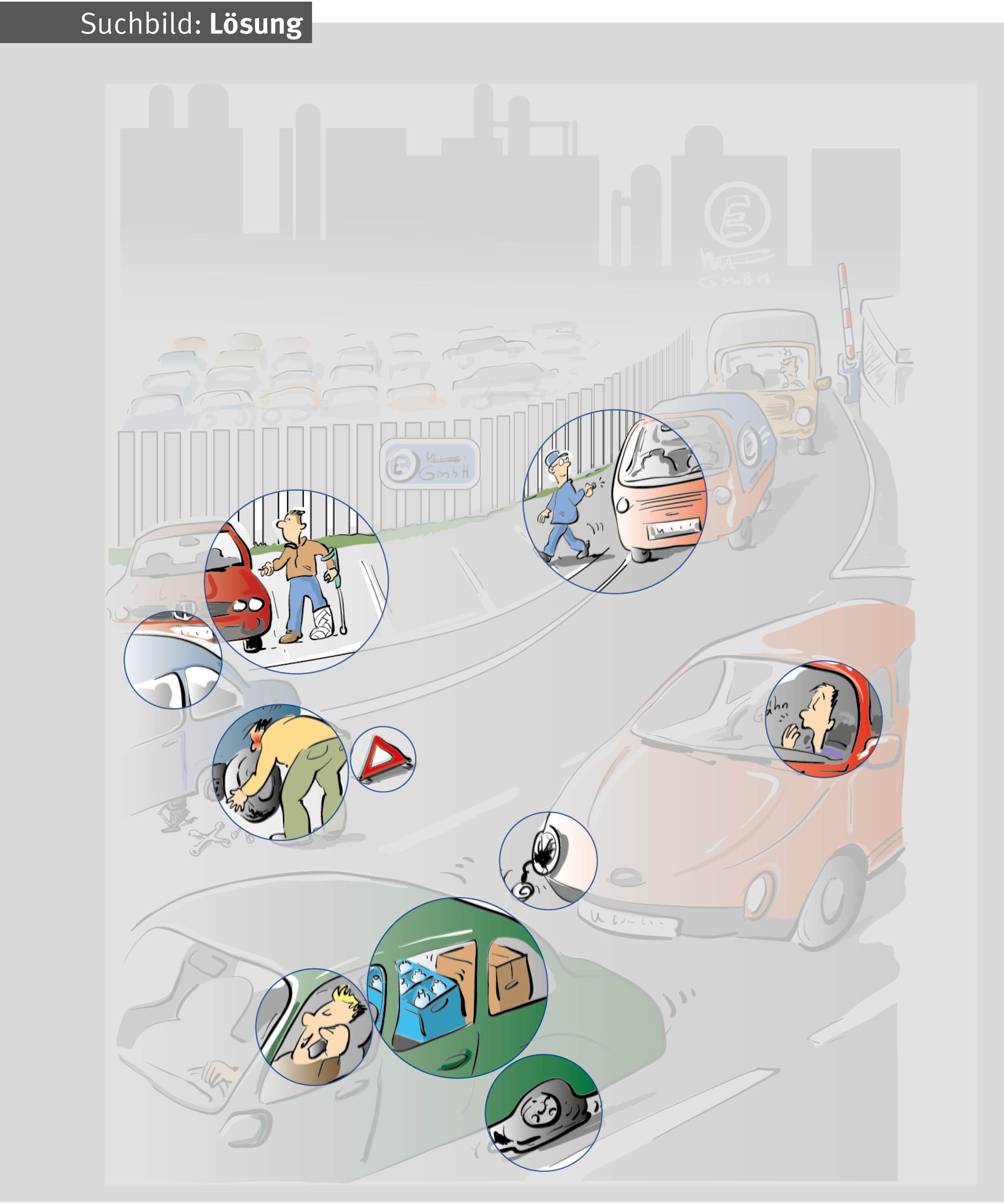 Fehler 2
Kein Auto bei eingeschränkter
Fahrtauglichkeit führen.
Seite 11
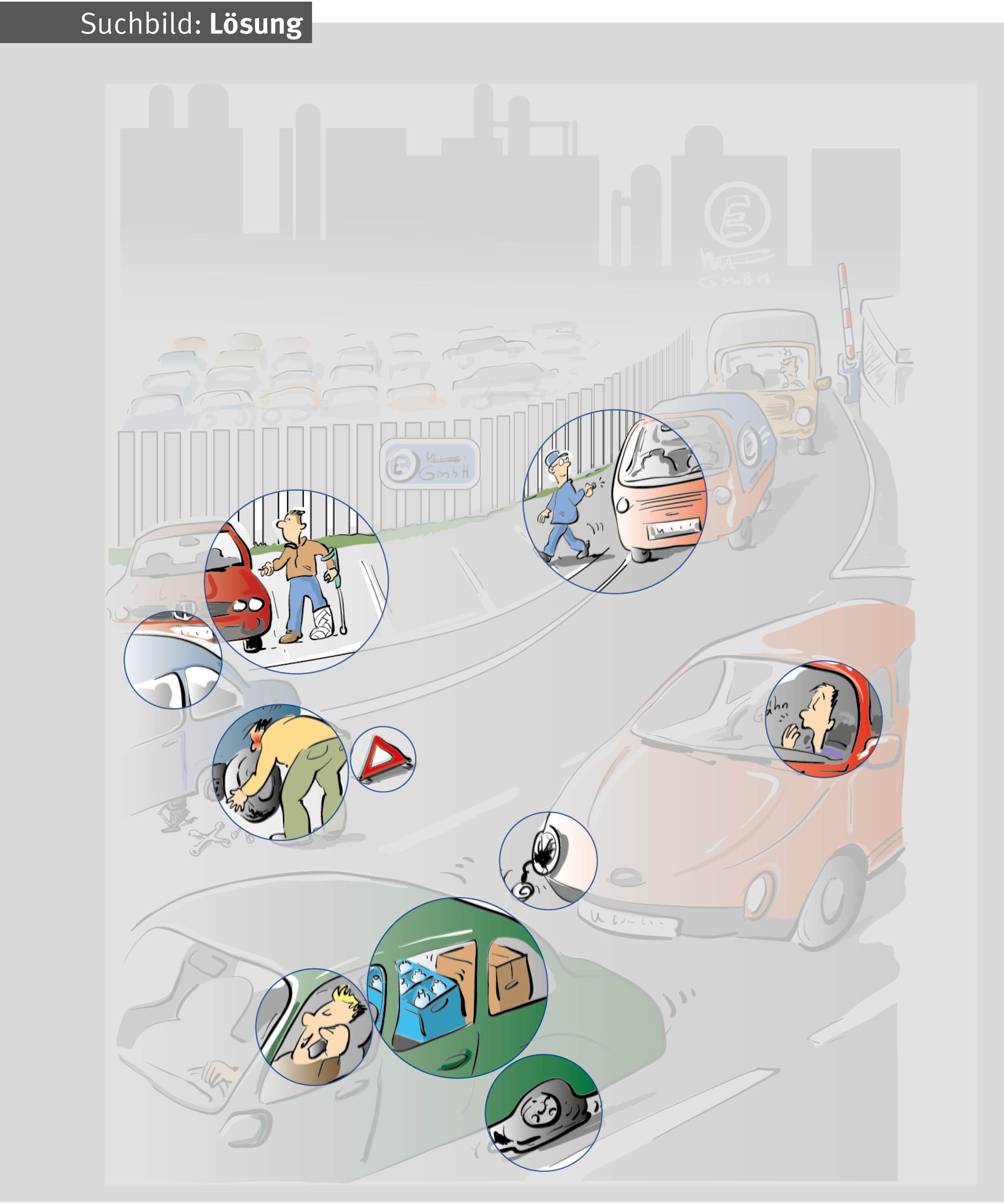 Fehler 3
Bei Pannen am äußersten
rechten Rand halten, um Abstand zum fließenden Verkehr zu haben.
Seite 12
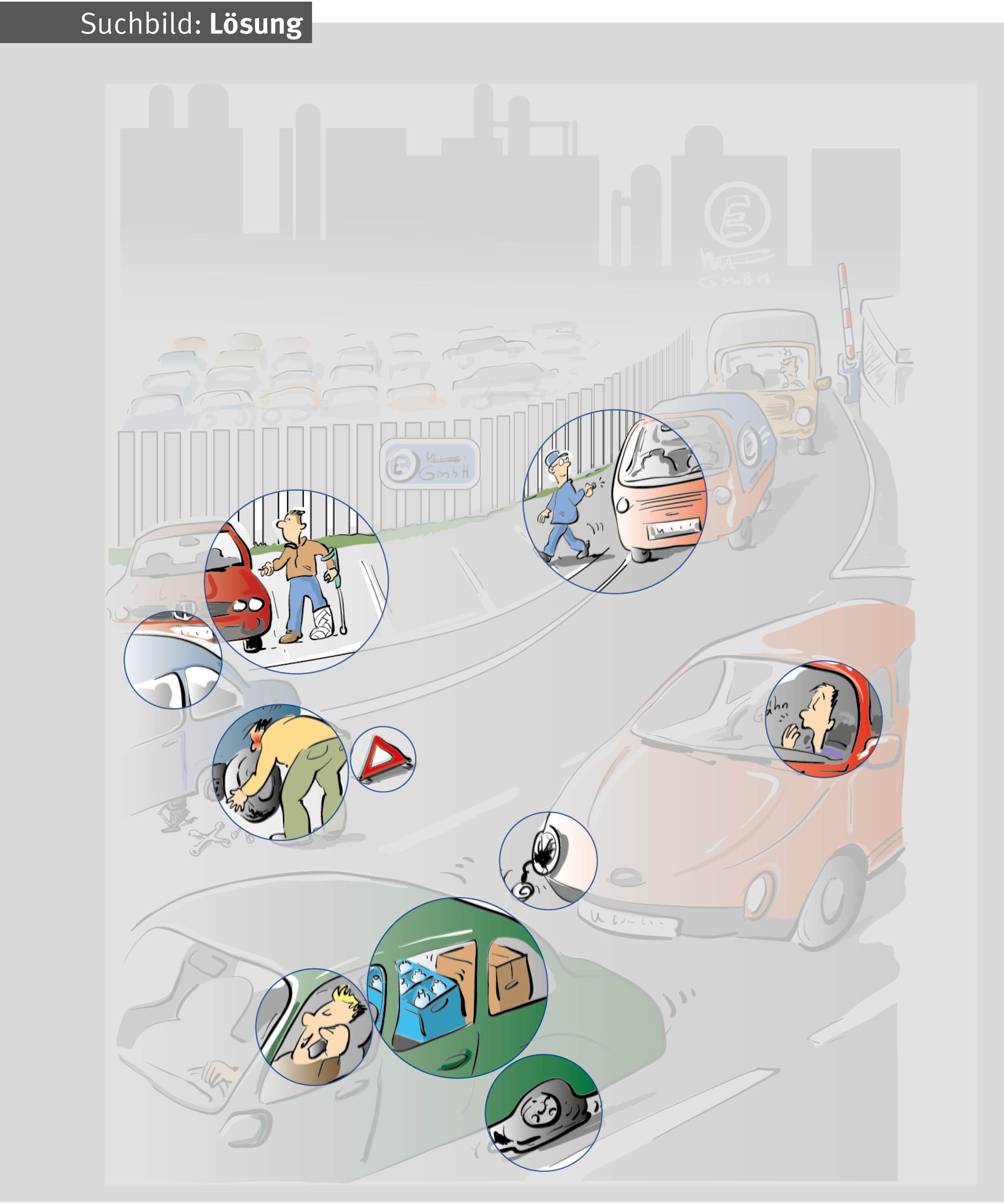 Fehler 4
Warndreieck mit ausreichendem Abstand
aufstellen.
Seite 13
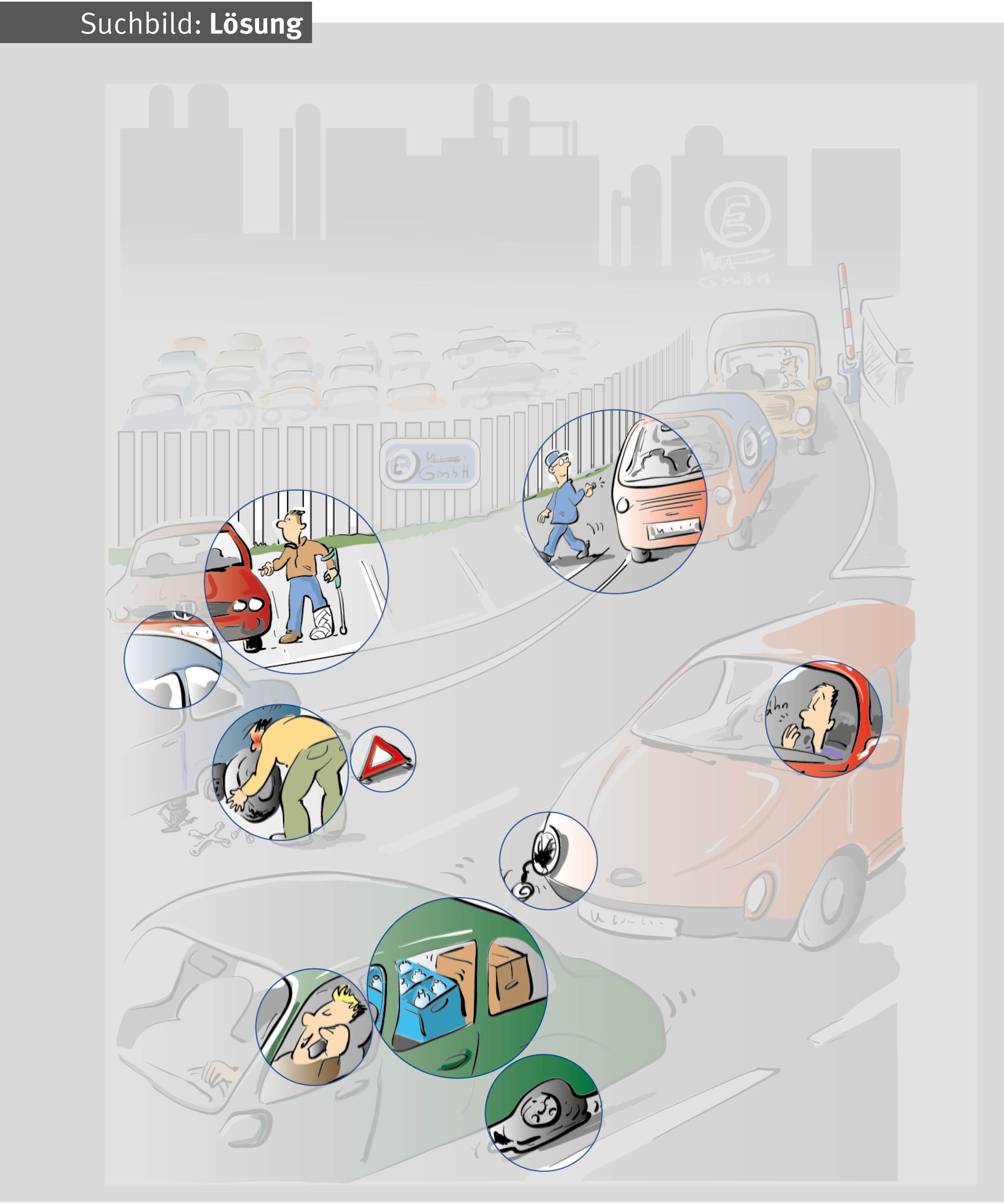 Fehler 5
Im Pannenfall außerhalb
des Autos eine Warnweste tragen.
Seite 14
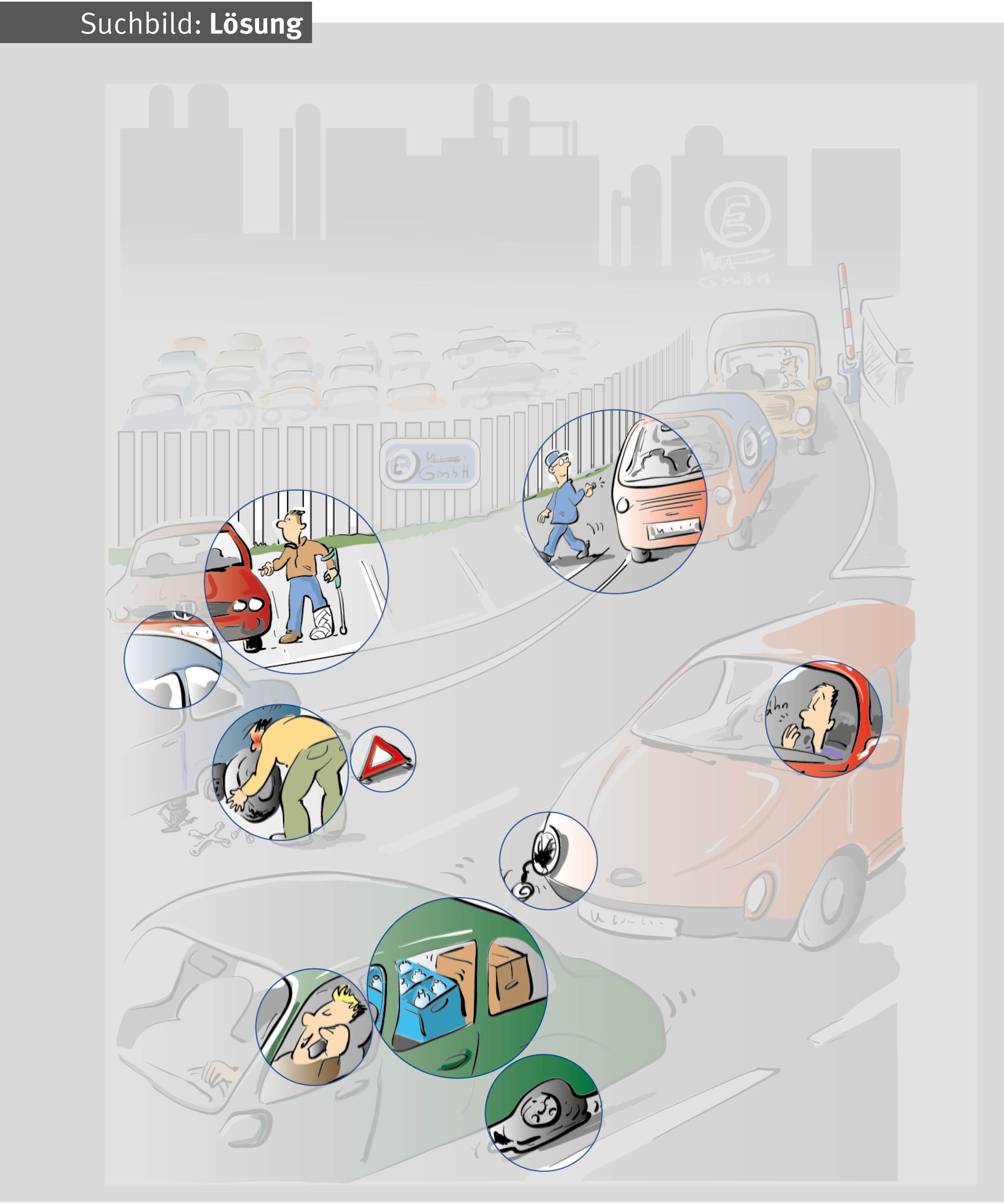 Fehler 6
Nicht übermüdet
Auto fahren.
Seite 15
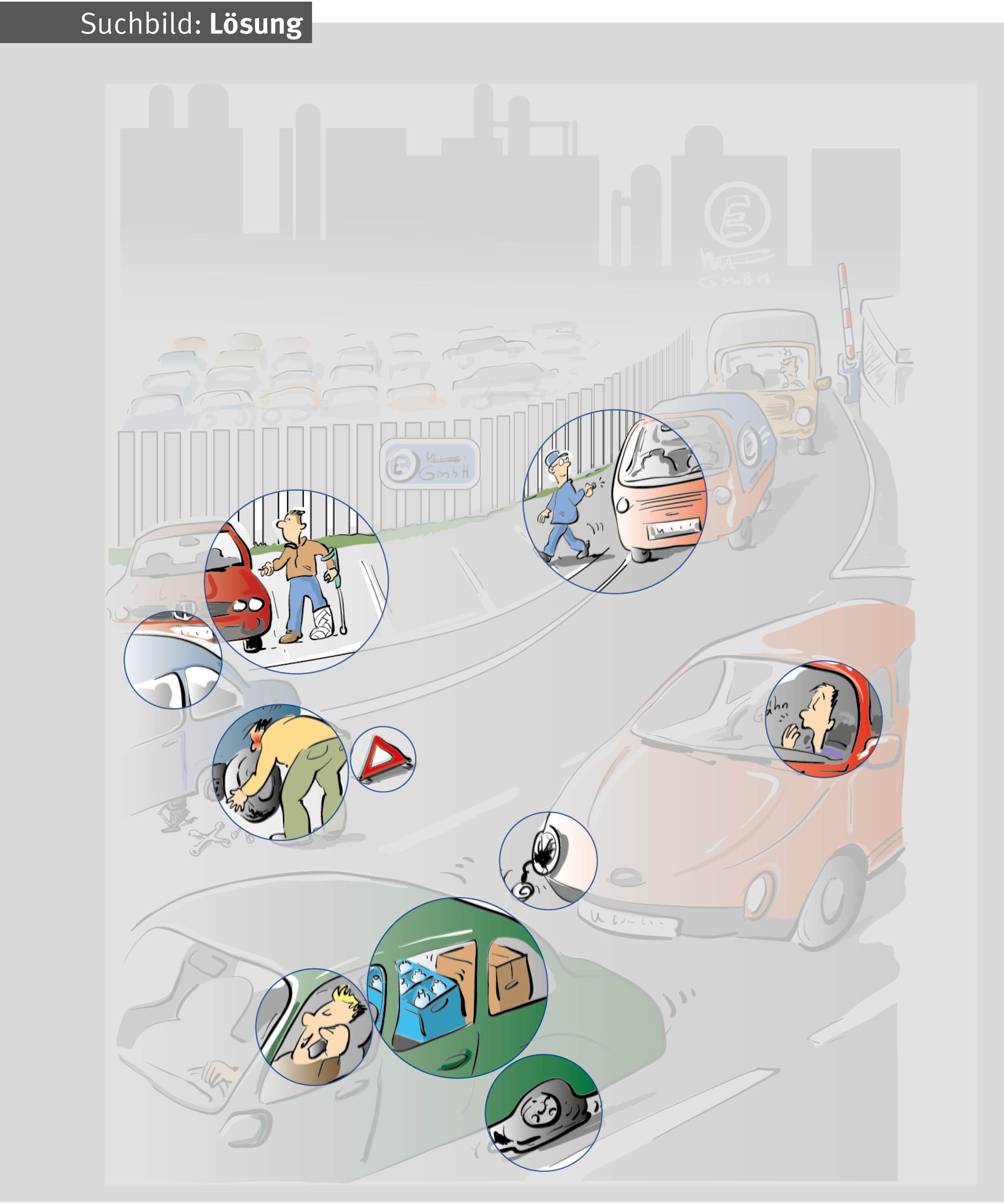 Fehler 7 + 8
Nur mit Fahrzeug
ohne Defekt fahren.
Vor Fahrtantritt Sichtprüfung
durchführen.
Seite 16
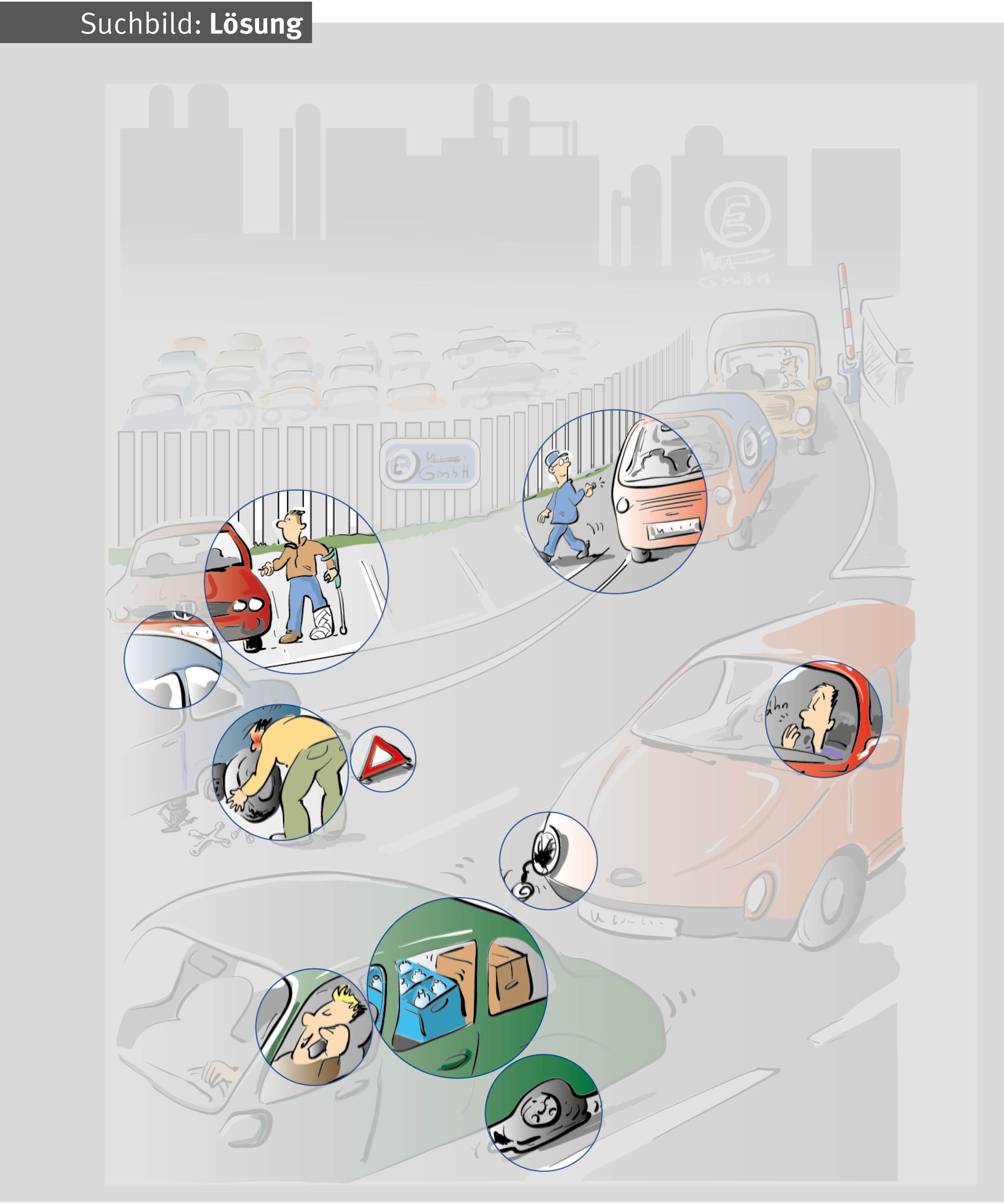 Fehler 9
Ladung im Fahrzeug sichern.
Seite 17
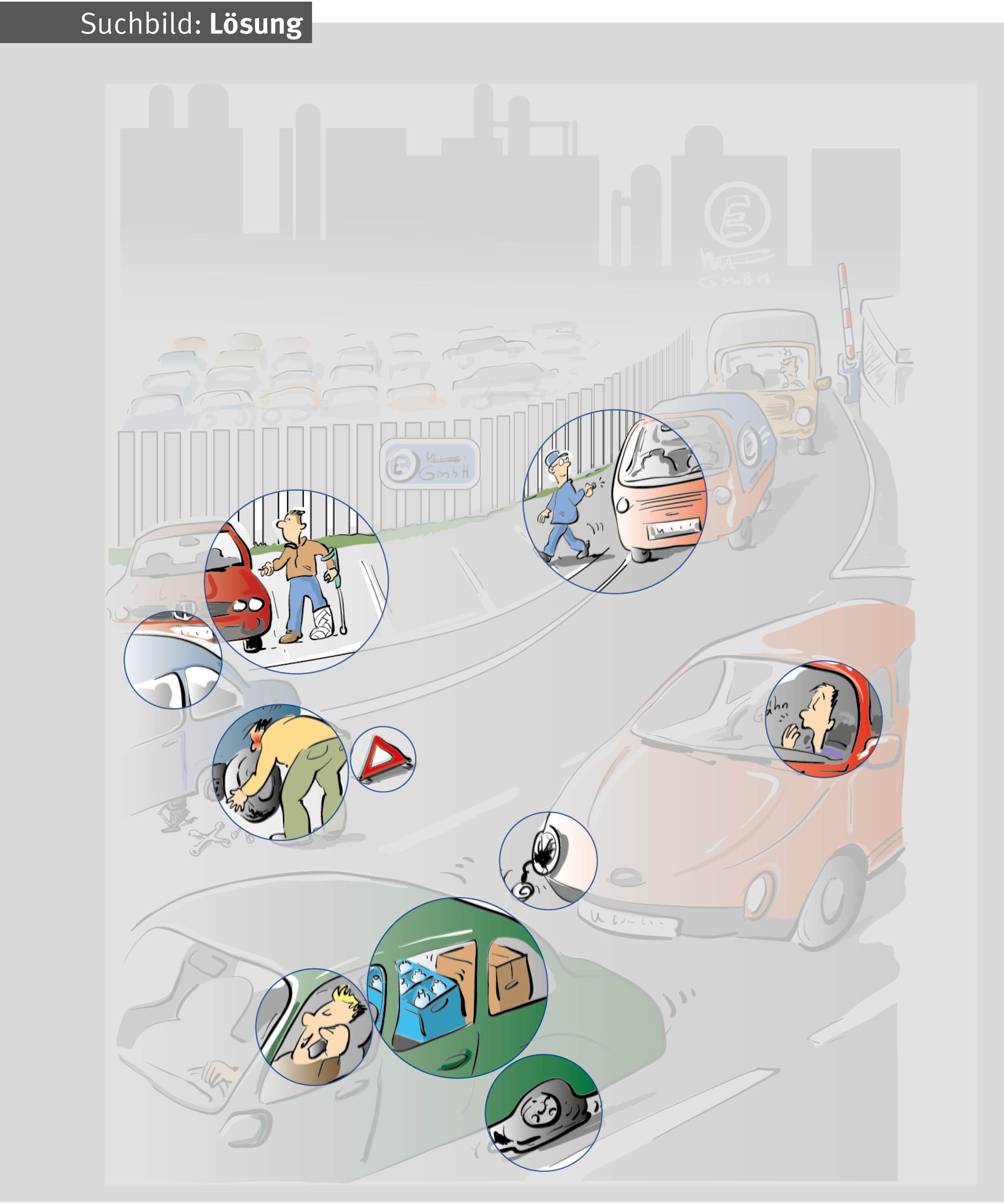 Fehler 10
Eine freie Rundumsicht
ist zu gewährleisten.
Seite 18
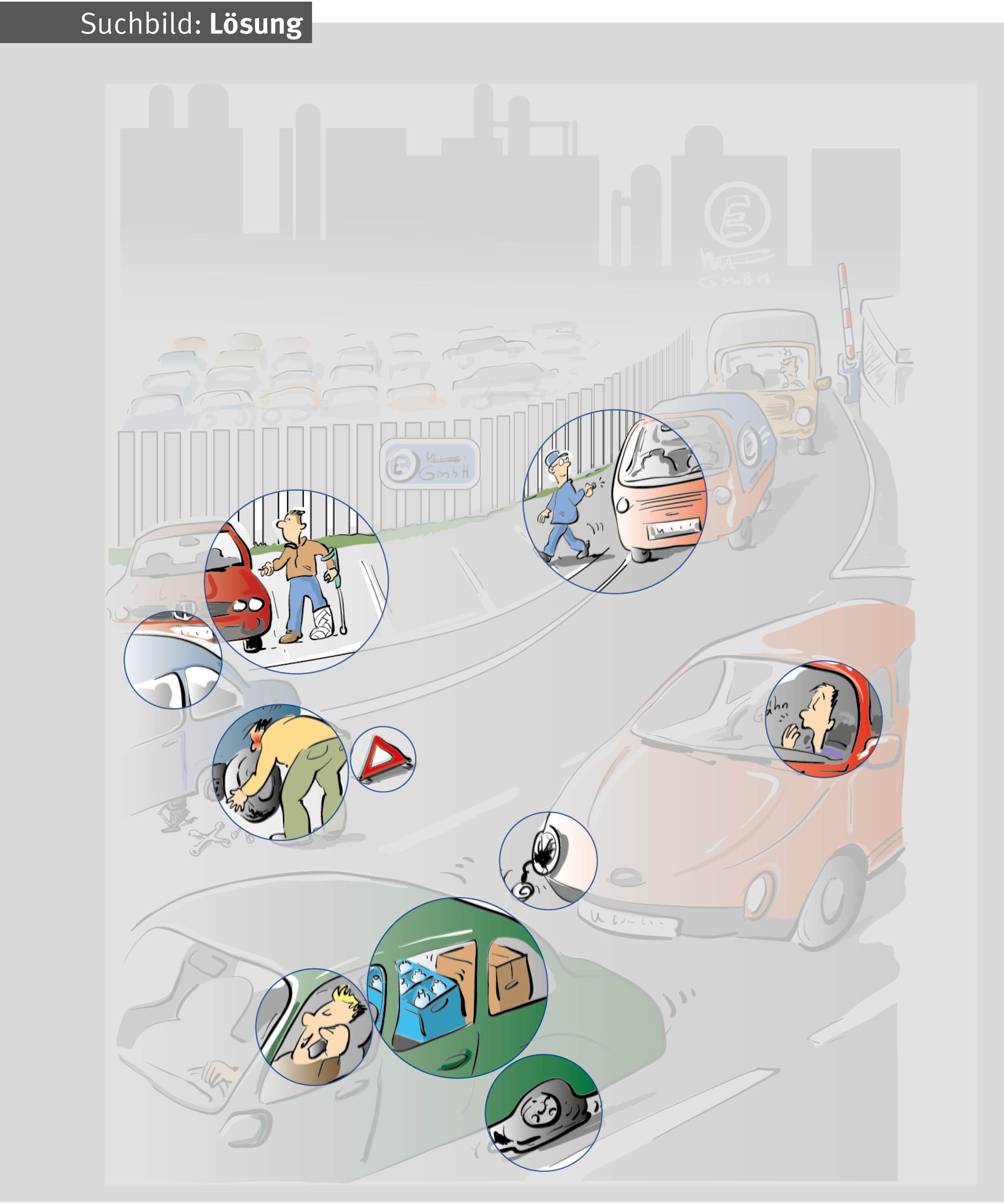 Fehler 11
Nur über Freisprecheinrichtung
telefonieren.
Seite 19
Weitere Sicherheitskurzgespräche
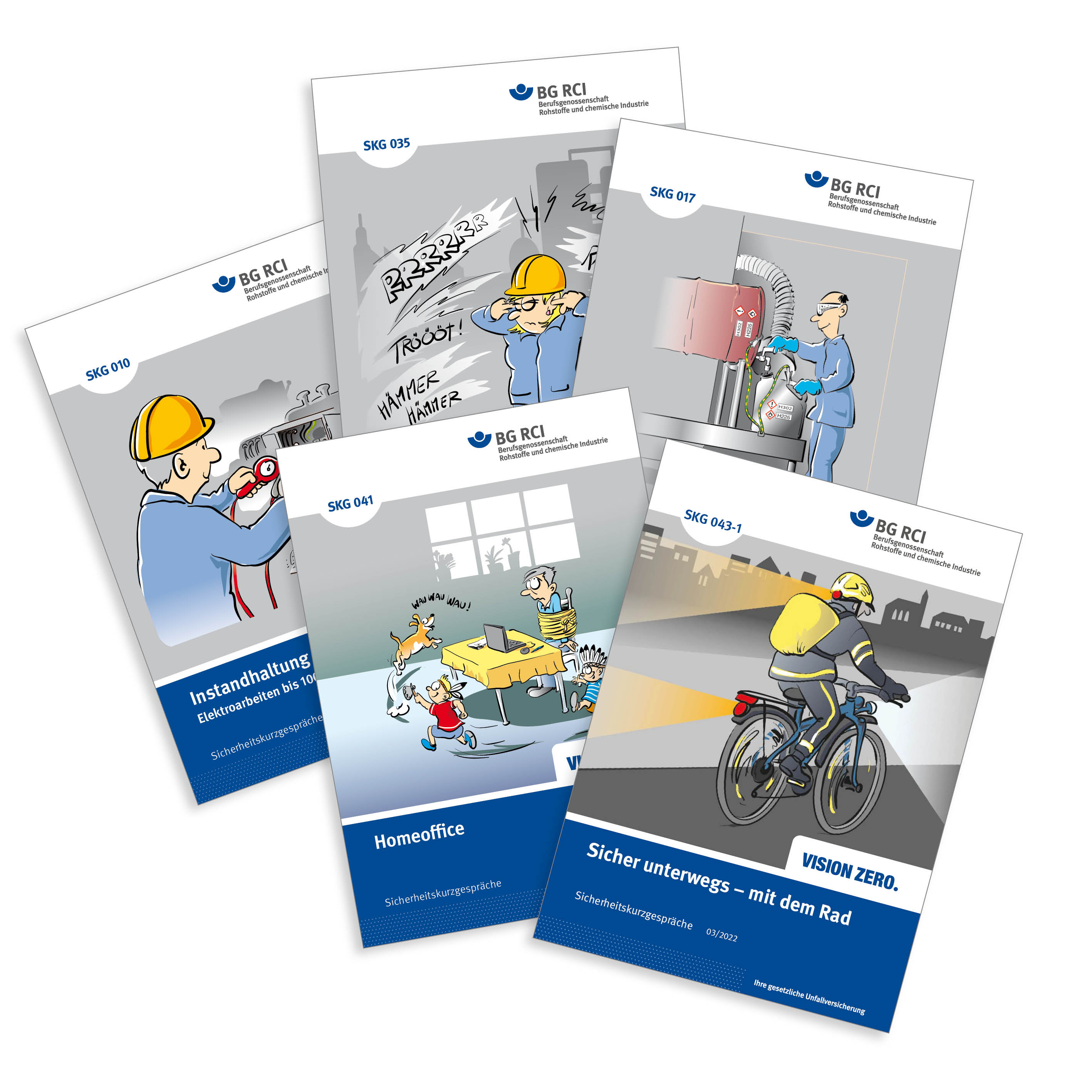 Die Reihe der Sicherheitskurzgesprächewird ständig um neue Themen ergänzt.
In den Druckfassungen finden Sie zu den einzelnen Lektionen weitere ausführliche Hinweise und Erläuterungen für Unterweisende.
Einen Überblick über die derzeit verfügbaren Themen erhalten Sie im Medienshop der BG RCI.
medienshop.bgrci.de
Seite 20